Интерактивный тест
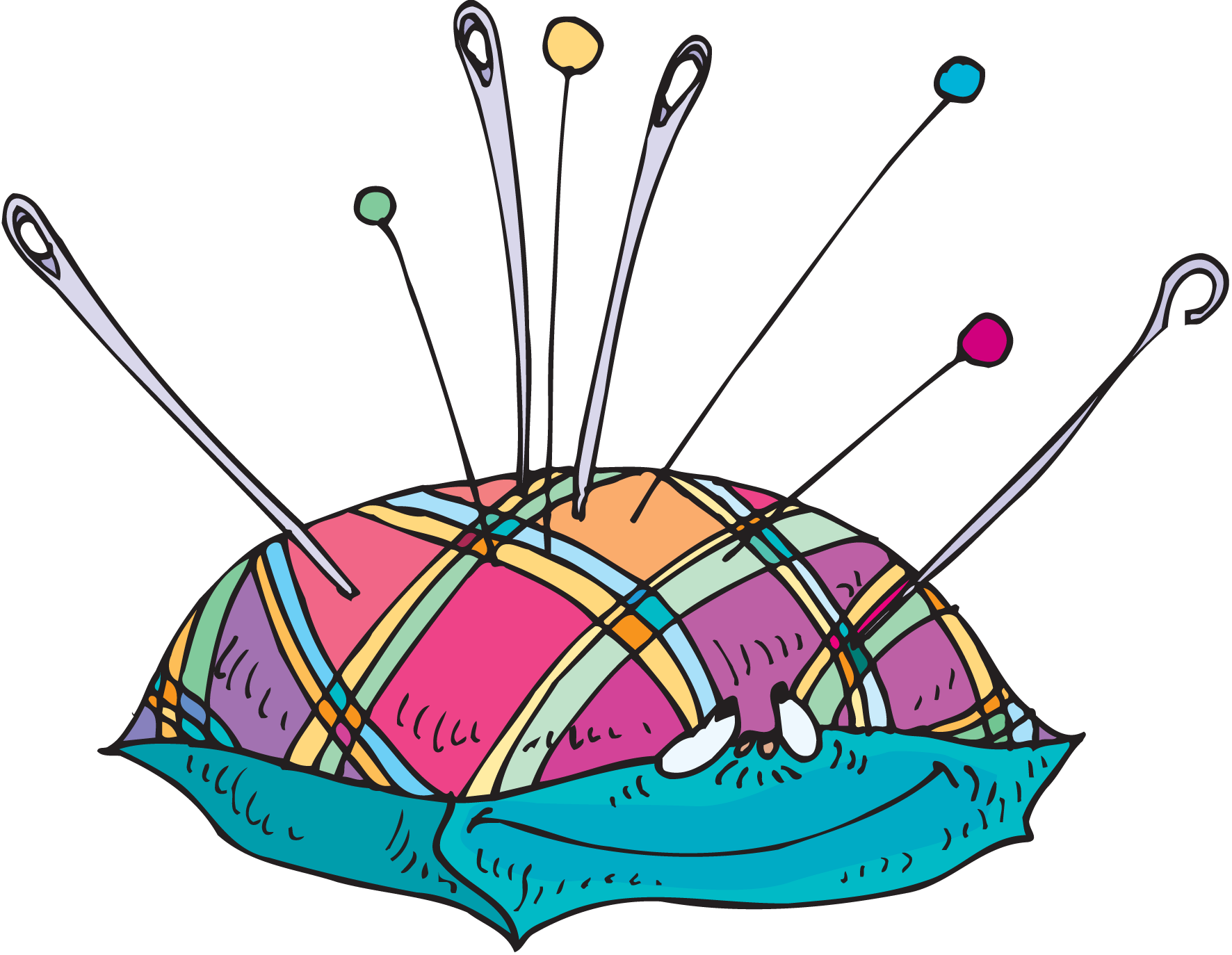 Трудовое обучение. Швейное дело.
7 класс
pptcloud.ru
Выбери вопрос:
- сложно
- легко
- нормально
1
2
3
4
5
6
7
8
9
10
11
12
13
14
15
16
17
18
19
20
К натуральным волокнам относятся:
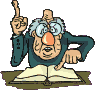 Подумай ещё!
• волокна, которые встречаются в природе
• волокна, которые получают на предприятиях 
  химической промышленности
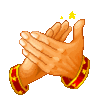 Молодец!
Подготовка швейной машины к шитью
заключается:
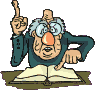 Подумай ещё!
• в проверке наличия игры и шпульного колпачка
• в соблюдении техники безопасности
• в организации ручного рабочего места
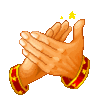 Молодец!
Волокна, которые получают из растений,
называются:
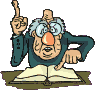 Подумай ещё!
• волокнами химического происхождения
• волокнами животного происхождения
• волокнами растительного происхождения
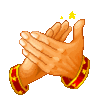 Молодец!
Волокна, которые получают от 
животных называются:
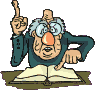 Подумай ещё!
• волокнами химического происхождения
• волокнами животного происхождения
• волокнами растительного происхождения
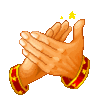 Молодец!
При работе на швейной машине ткань:
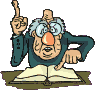 Подумай ещё!
• продвигается от работающего
• продвигается на работающего
• находится на месте
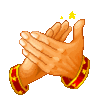 Молодец!
Деталь, на которую наматывают нижнюю
 нить, называется:
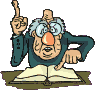 Подумай ещё!
• шпульный колпачок
• челнок
• шпулька
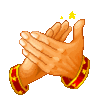 Молодец!
Свободный ход на швейной машине 
устанавливается при помощи:
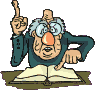 Подумай ещё!
• винта - разъединителя
• махового колеса
• прижимной лапки
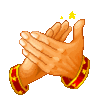 Молодец!
Свободный ход на швейной машине
нужен:
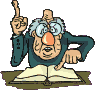 Подумай ещё!
• для выполнения сорочки назад
• для наматывания нитки на шпульку
• для выполнения прямой строчки
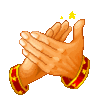 Молодец!
Какой шов используют при пошиве 
носового платка:
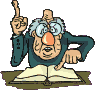 Подумай ещё!
• шов в подгибку с закрытым срезом
• стачной шов
• шов в подгибку с открытым срезом
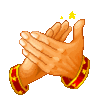 Молодец!
Какой машинный шов относится к 
краевым швам:
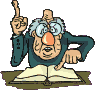 Подумай ещё!
• двойной шов
• стачной шов
• шов в подгибку
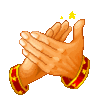 Молодец!
Смётывание - это:
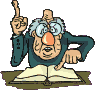 Подумай ещё!
• временное соединение мелкой детали с крупной временными стежками
• соединение двух деталей, примерно равных по величине, временными стежками
• закрепление подогнутого края детали временными стежками
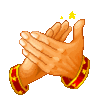 Молодец!
Стачивание - это:
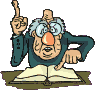 Подумай ещё!
• прокладывание строчки для закрепления подогнутого края детали
• соединение разных по величине деталей машинной строчкой
•  соединение приблизительно равных по величине деталей машинной строчкой
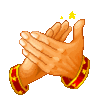 Молодец!
В швейной машине маховое колесо
вращается:
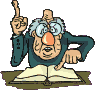 Подумай ещё!
• на работающего
• от работающего
• в каждой машине по разному
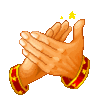 Молодец!
Как называется деталь, которая 
прижимает  ткань на швейной машинке?
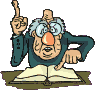 Подумай ещё!
• игла
• лапка
• нитепритягиватель
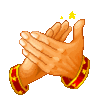 Молодец!
Выбери правильную заправку верхней
 иглы:	1 – ушко иглы
		2 – нитенаправитель
		3 – нитепритягиватель
		4 – катушечный стержень
		5 – нитенаправитель
		6 – тарелочки регулятора 
натяжения верхней нити
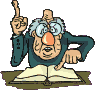 Подумай ещё!
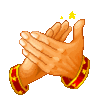 • 5, 6, 1, 3, 4, 2
Молодец!
• 4, 5, 6, 3, 2, 1
• 4, 2, 3, 1, 6, 5
Выбери правильную последовательность
пошива носового платка :
1 – отутюжить готовое изделие
2 – обработать долевые срезы
3- обрабатывать поперечные срезы
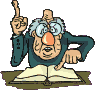 Подумай ещё!
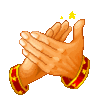 • 2, 1, 3
• 1, 2, 3
Молодец!
• 3, 2, 1
В швейной машине прижимная лапка
относится:
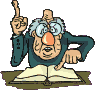 Подумай ещё!
• к механизму иглы
• к механизму двигателя ткани
• к механизму челнока
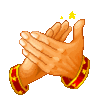 Молодец!
В швейной машине игла относится:
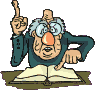 Подумай ещё!
• к механизму нитепритягивателя
• к механизму челнока
• к механизму иглы
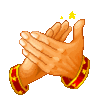 Молодец!
Углы в носовом платке можно закрепить:
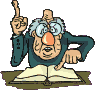 Подумай ещё!
• косым стежком
• тамбурным стежком
• петельным стежком
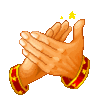 Молодец!
Как называется деталь, которая
продвигает ткань на машине:
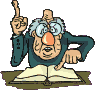 Подумай ещё!
• игла
• рейка
• прижимная лапка
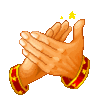 Молодец!
Интернет – источники:
http://smayli.ru/smile/multyashki-1805.html
http://fantasyflash.ru/anime/index.php?kont=people&n=1
http://i038.radikal.ru/0807/ac/c85d4ccaa693.png
Литература:
Трудовое обучение. Швейное дело. 5 – 9 классы: контрольно – измерительные 
материалы, вариативные тестовые задания / авт. – сост. Н. А. Бородкина. –
Волгоград: Учитель, 2012. – 66стр.